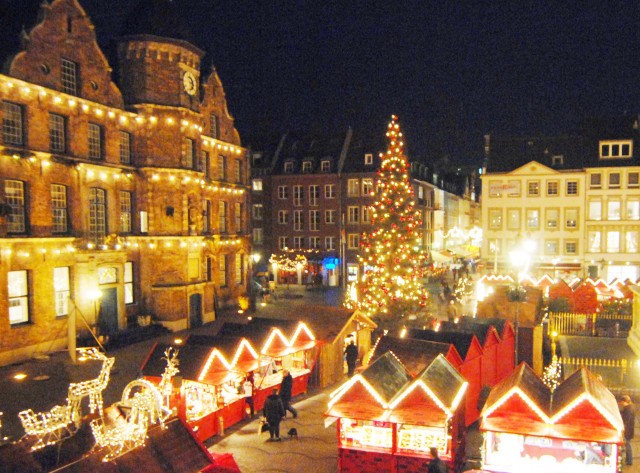 РІЗДВО В Німеччині
Презентація до творчого конкурсу
«Різдво в Германії»
Виконав: учень 5-Б класу
Комір Данііл
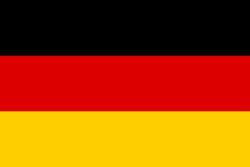 Флаг НІМЕЧЧИНИ
Національні кольори Німеччини відповідають кольорам Священної Римської імперії. Народне тлумачення свідчить, що прапор символізує згуртованість, єдність та свободу німецького народу. Чорна смуга – символ минулого. Червона смуга – справжня, нинішня політична ситуація.
Адвент в Німеччині
Перед Різдвом в Німеччині йде Адвент. В перший день Адвенту батьки дають дітям календарі з 24 кармашками.
Кожного дня діти відкривають кармашки та отримують подарунки – маленькі шоколадки або іграшки.
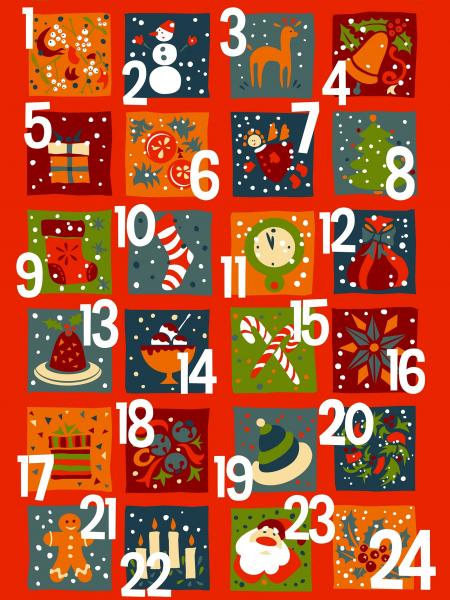 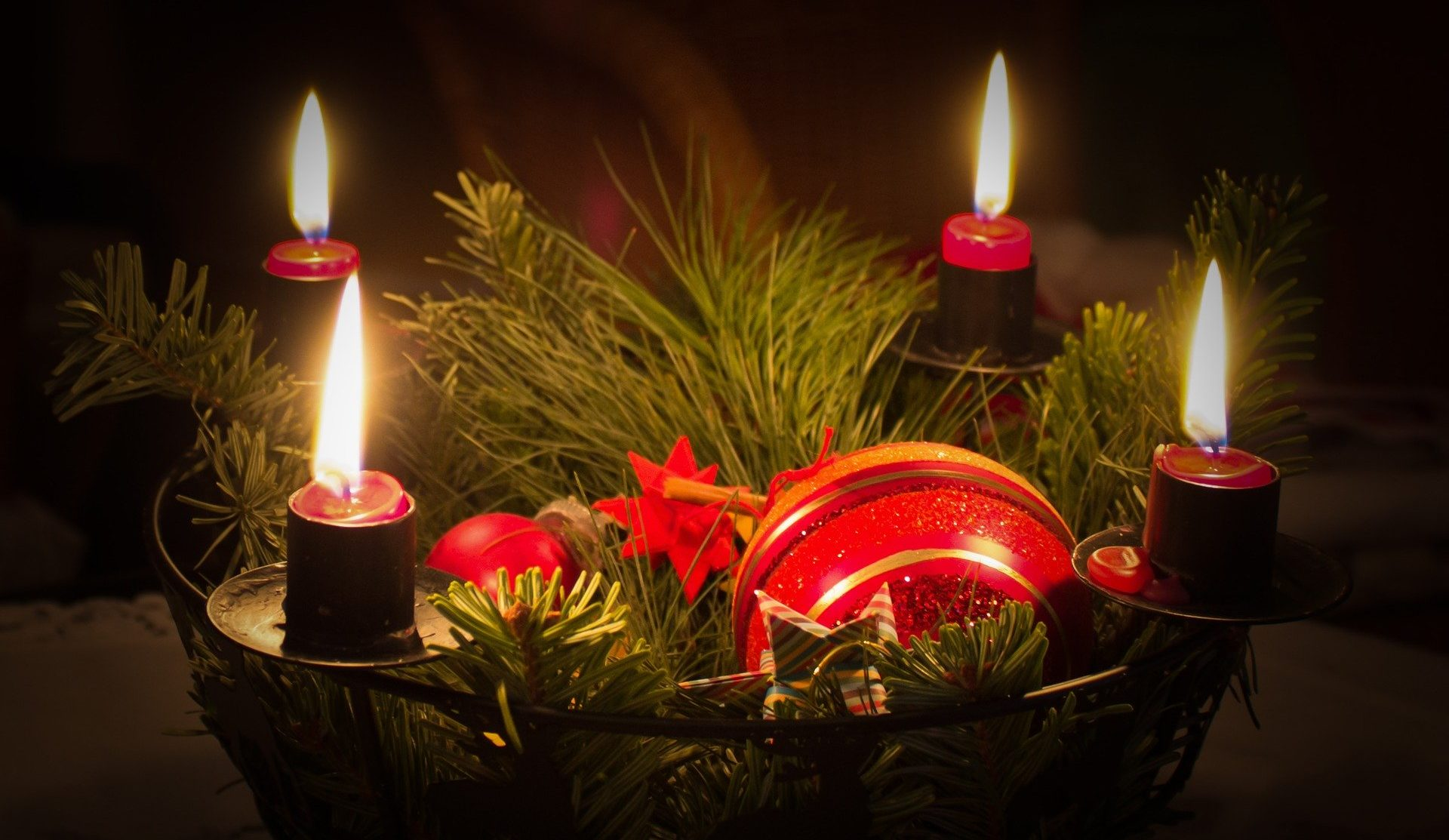 Frohe Weihnachten und ein gutes neues Jahr!З Різдвом та новим роком!
Перед Різдвом в
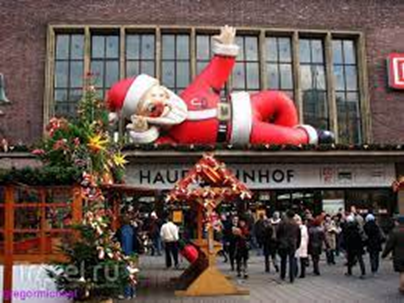 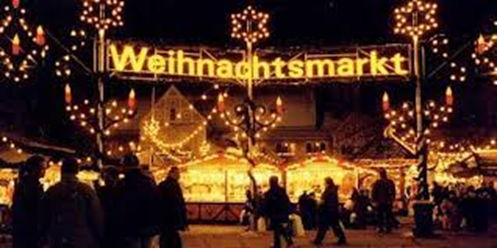 НАЦІОНІЛЬНІ РІЗДВЯНІ СТРАВИ НІМЕЧЧИНИ
СТОЛЕН
ГУСЬ
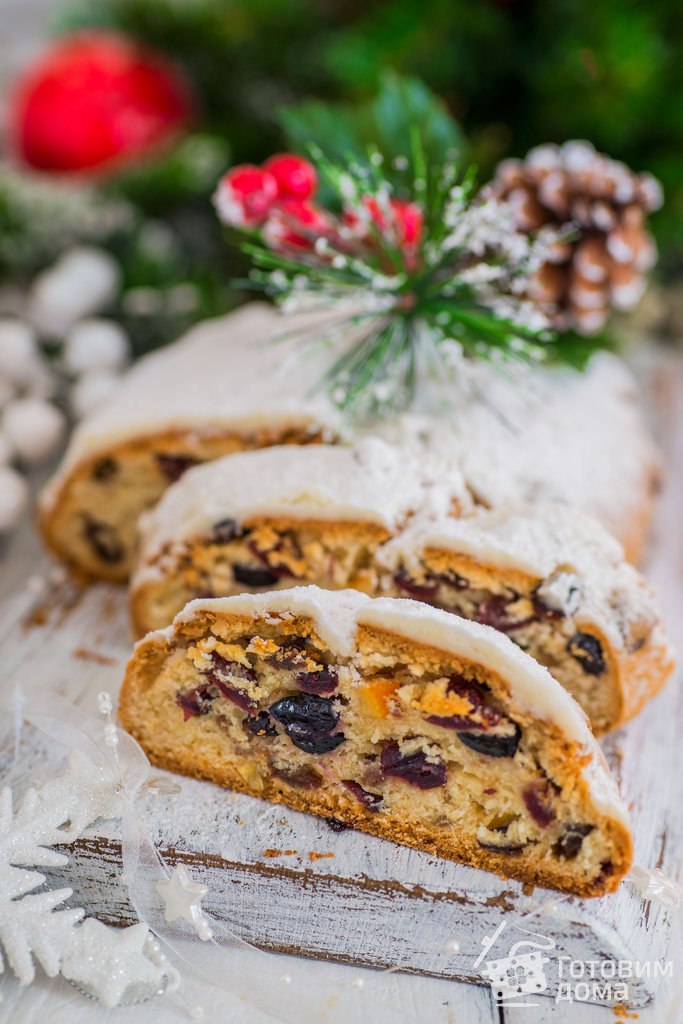 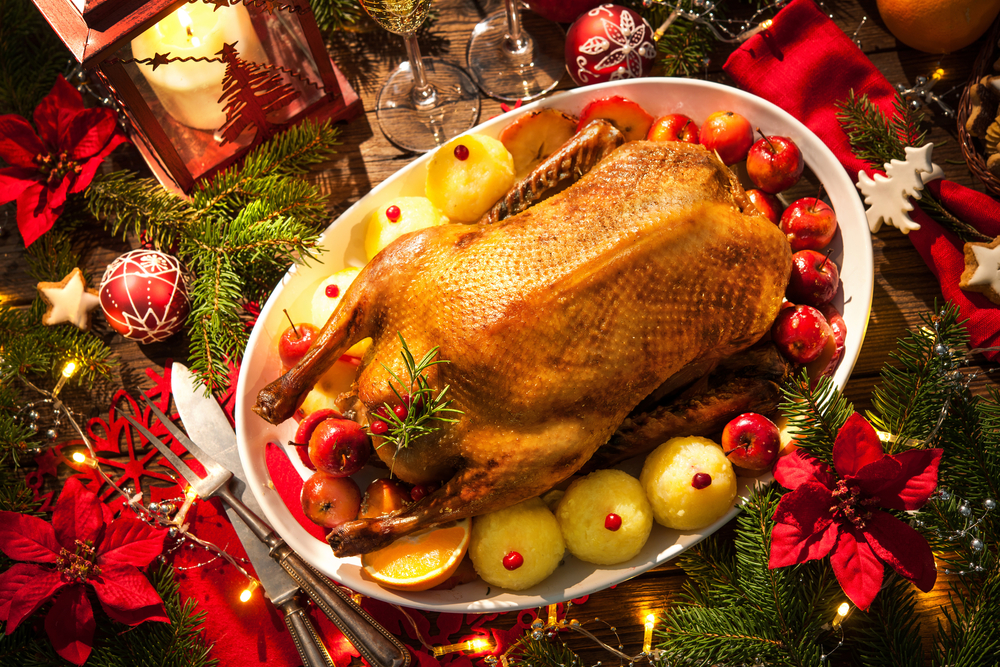 Відвідування святкового базару
На базарі можна знайти ялинкові прикраси, різдвяні смаколики та ручні витвори.
В кожному місті є свій базар.
Перед Різдвом нема нічого більш захоплюючого ніж відвідування святкового базару.
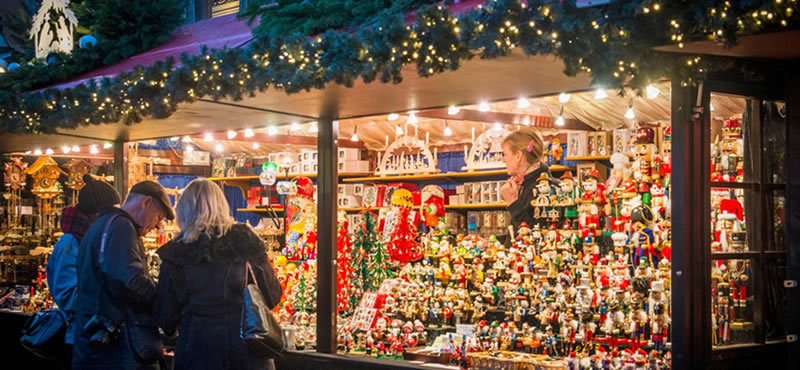 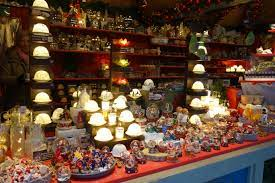 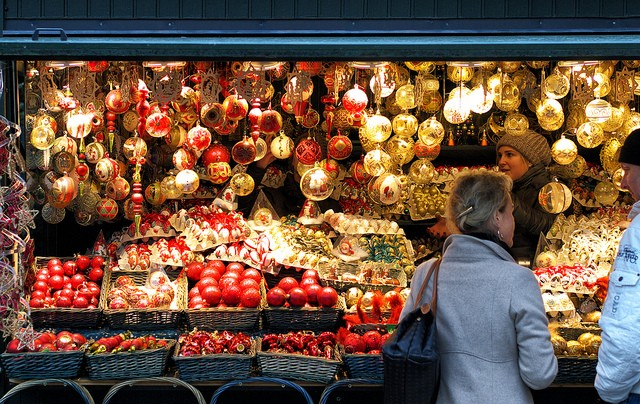 Німецький Дід Мороз
Він приходить і залишає подарунки під ялинкою.
В перекладі це означає «різдвяний чоловік».
Німецького Діда мороза звуть Вайнахтсман.
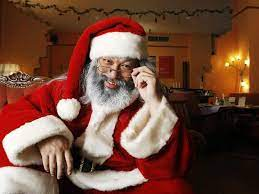 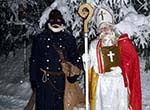 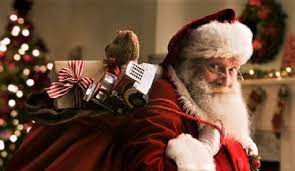 З РІЗДВОМ!!!!!!!!!!!!!
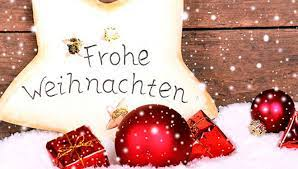